ACTIONS FOR LINE MARK ( WASHER S2PL03812B)
Supplier: Saptagiri Industries.
Operation: Press shop / Machine shop
Implementation Date: 10.06.2023
AFTER
BEFORE
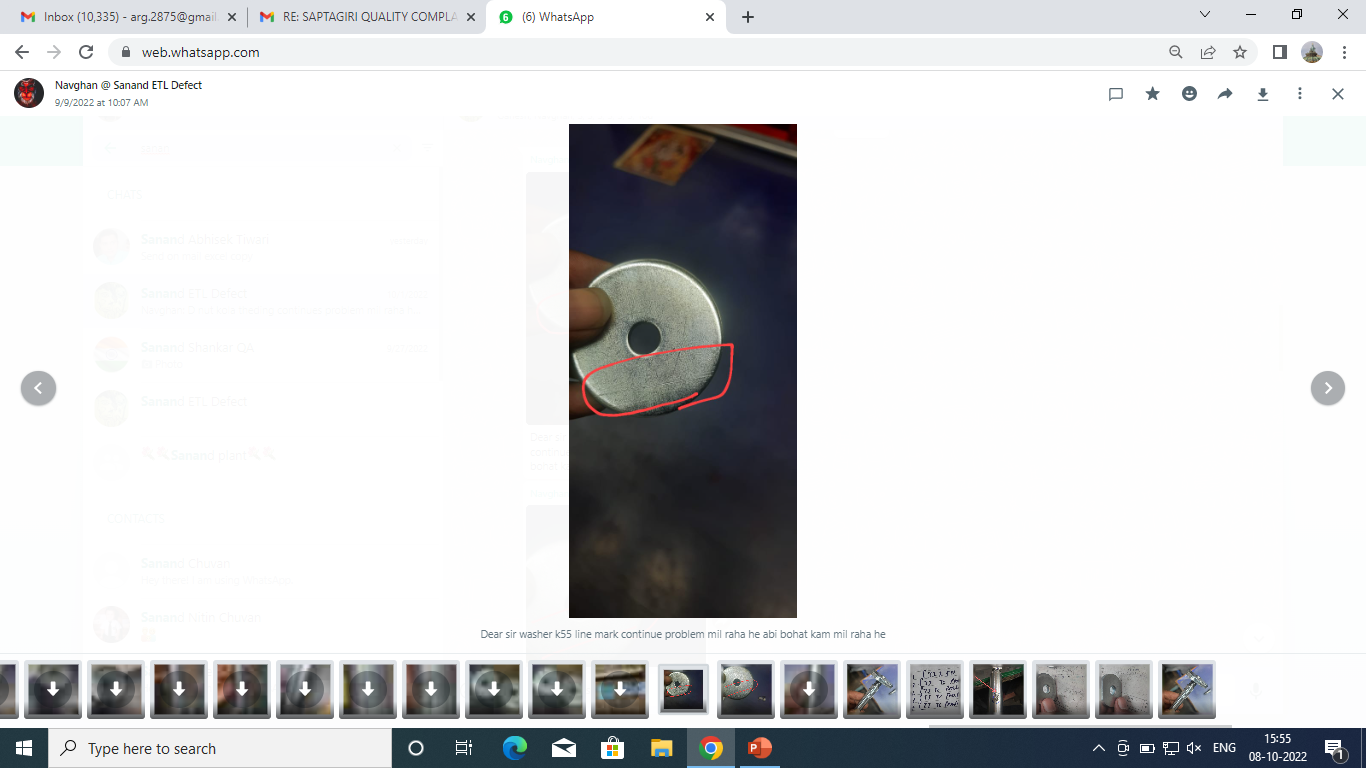 Problem/Present Status:  Stamping mark like depth line mark at top surface of Washer K55G.
Material flow
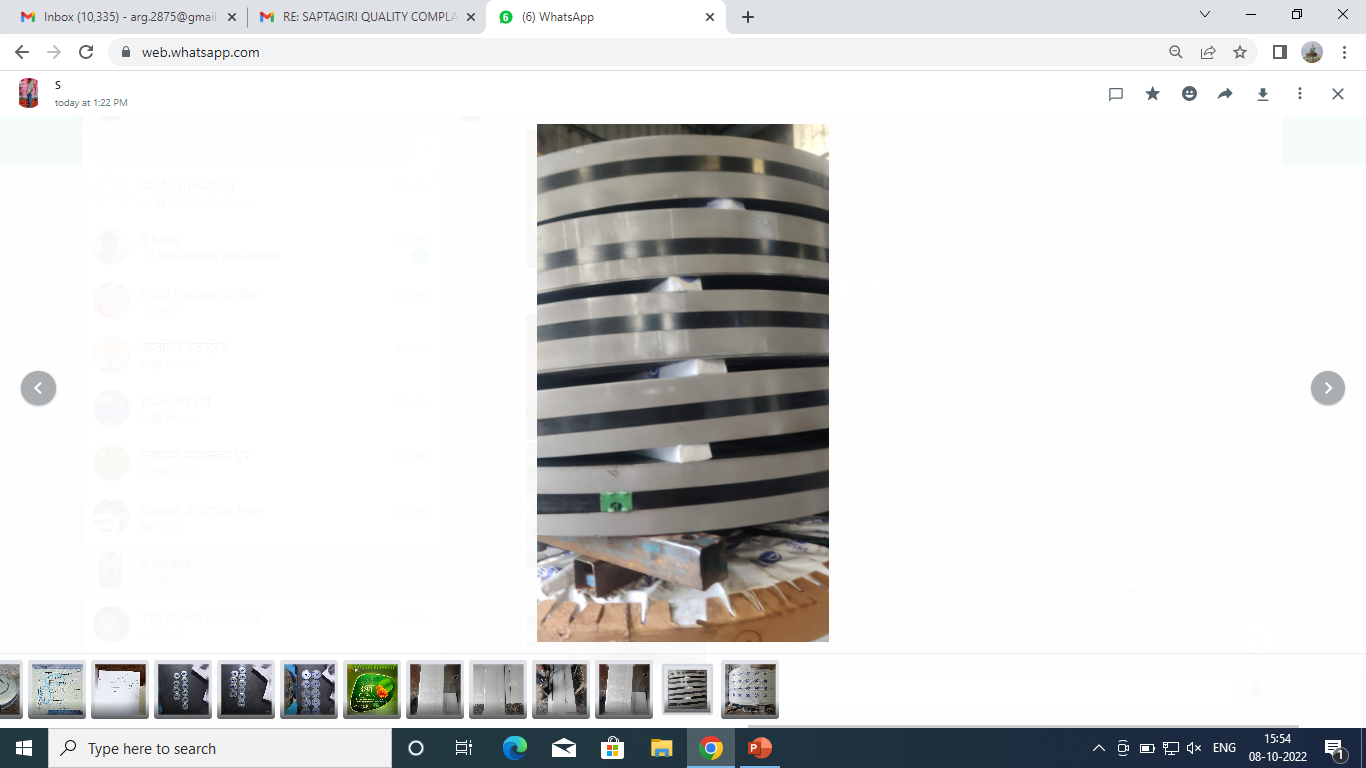 Material flow
Sheet sharing operation eliminate
While blanking operation, sheets’ sharp edges draw
Raw material Inward
Raw material Inward
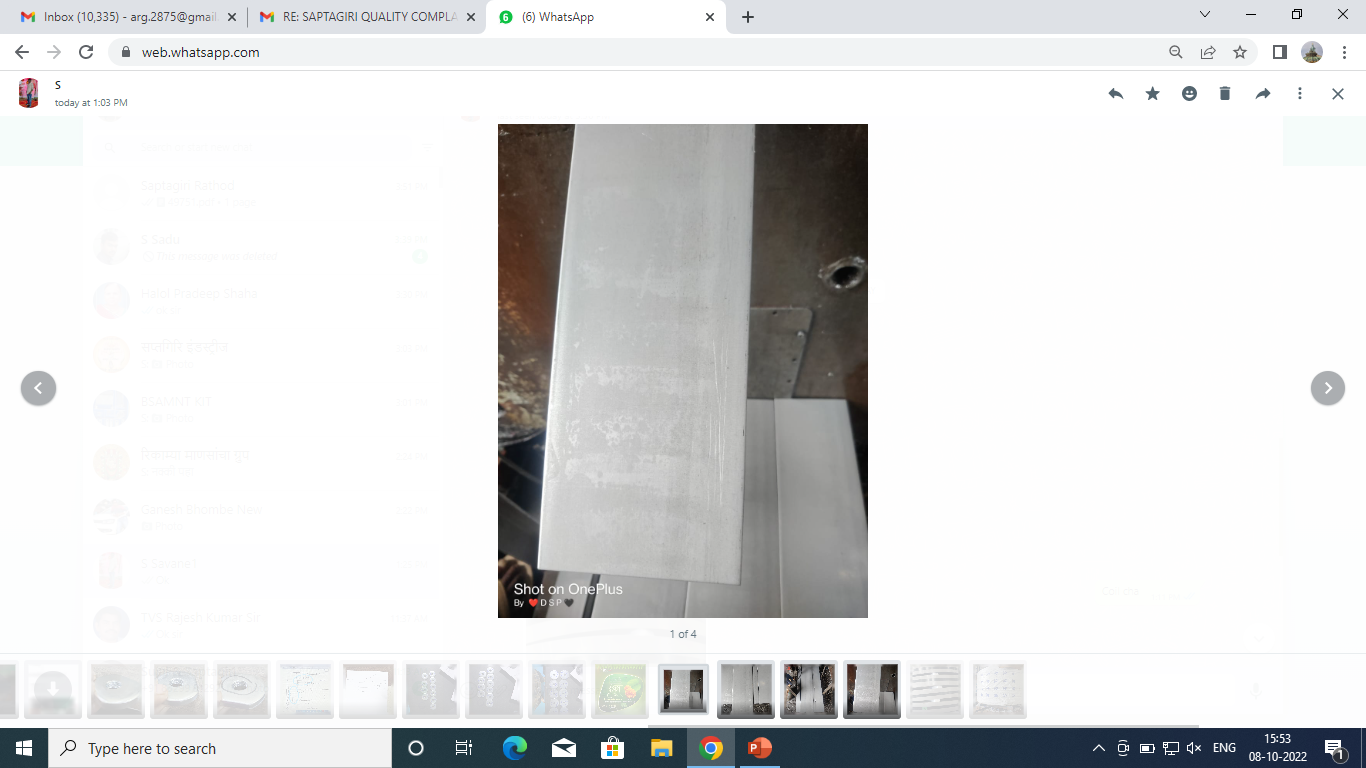 Material will procure in coil form
Coil form
Same scratches line mark will generate on parts
Sheet Sharing
Bblanking & Center hole piercing
Bblanking & Center hole piercing
Sheet drawing while part producing avoided
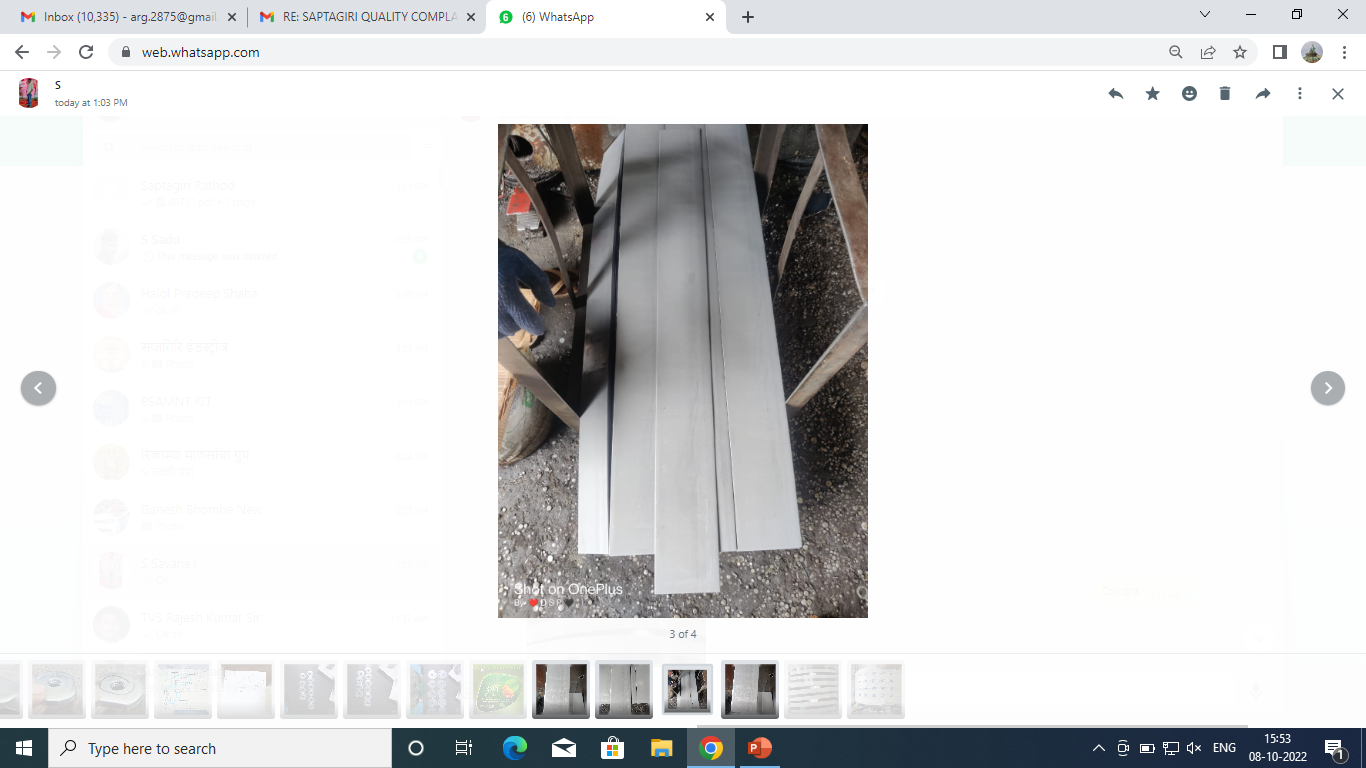 Plating
Plating
Final Inspection
Final Inspection
Packaging
Packaging